Chapter 2RDF Syntax 2
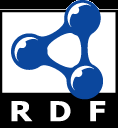 Topics
Basic concepts of RDF
Resources, properties, values, statements, triples
URIs and URIrefs
RDF graphs
Literals, qnames
Vocabularies and modeling
Vocabularies
Blank nodes, data modeling, types, reification
Lists, bags, collections
Serialization of RDF graphs
XML, Turtle, Ntriples
Critique of RDF
Types
RDF type
RDF has a type predicate that links a resource to another that denotes its type
ex:john rdf:type foaf:Person .
<http://example.org/john > <http://www.w3.org/1999/02/22-rdf-syntax-ns#type> <http://xmlns.com/foaf/0.1/Person> .
RDFS adds sub-type concept & constraints between predicates & types of their arguments
OWL adds still more concepts operating on types
Data Modeling
Structured Values in RDF
Given the triple like: 
ex:857 exstaff:address "15 Grant Ave, Bedford, MA 01730". 
How can we best represent separate informa-tion for the street, city, state and zip code?
Two possibilities:
Use four predicates (e.g., exstaff:street_address, …) to associate values with exstaff:857
Create an address resource to attach the four predicates to and link that to exstaff:address with the ex:address predicate
Structured Values in RDF
Structured Values in RDF
Or in triples notation:

exstaff:85740 exterms:address exaddressid:85740 . 
exaddressid:85740 exterms:street "1501 Grant Ave" . 
exaddressid:85740 exterms:city "Bedford" . 
exaddressid:85740 exterms:state "MD" . 
exaddressid:85740 exterms:postalCode "01730" .
Structured Values in RDF
This approach involves adding many “inter-mediate” URIrefs (e.g., exaddressid:85740) for aggregate concepts like John's address
Such concepts may never need to be referred to directly from outside a particular graph, and hence may not require “universal” identifiers
RDF allows us to use blank nodes and blank node identifiers to deal with this issue
Node IDs in the _ namespace are bnodes, e.g. _:
Blank Node, aka bnode
Knowledge Technologies                                                             Manolis Koubarakis
10
Blank Nodes Using Triples
exstaff:85740 exterms:address ?? . 
?? exterms:postalCode "01730" . 
Exstaff:72120 exterms:address ??? . 
??? exterms:postalCode "01702" . 
We want to ensure that the bnodes for 85740’s and 72120’s addresses are distinct
The graphical notation does this by using two different objects for the bnodes
RDF allows us to assign an special ID to a bnode while still maintaining its blank node nature
Blank Node Identifiers
exstaff:85740 exterms:address _:johnaddress . 
_:johnaddress exterms:street "1501 Grant Avenue" . 
_:johnaddress exterms:postalCode "01730" . 
Distinct bnode must have different bnode ids
Bnode ids have significance only in a single graph
dbpedia:Alan_Turing refers to the same thing in every graph, but a bnode _:1 in two different graphs may not
Merging two graphs requires us to rename their bnode ids to avoid accidental conflation (e.g., _:1 => _:100)
Bnode ids may only appear as subjects or objects and not as predicates in triples
Semantics of Blank Nodes
In terms of first-order logic, blank nodes correspond to existentially quantified variables
Another example: “John’s mother is 50”
FOL:  ∃x mother(john, x) ∧ age(x, 50)
RDF:  :john :mother _32 .  :_32 :age “50” .
:john
:mother
:age
“50”
Blank nodes are good for
Representing n-ary relationships in RDF
e.g., the relationship between John Smith and the street, city, state, and postal code components of his address
To make statements about resources that don’t have URIs but are described by relationships with other resources that do
e.g., John’s mother
Example
To make statements about Jane Smith we could  use her email address URI (mailto:jane@example.org) to denote her

Well, if we do so, how are we going to record information both about Jane's mailbox (e.g., the server it is on) as well as about Jane herself (e.g., her current physical address)? Similarly, if we use her Web page URI etc.
Bnode Example
When Jane herself does not have a URI, a blank node provides a better way of modeling this situation 

_:jane exterms:mailbox <mailto:jane@example.org> .
 _:jane rdf:type exterms:Person . 
_:jane exterms:name "Jane Smith" . 
_:jane exterms:empID "23748" . 
_:jane exterms:age "26" .
Another use case: Measurements
What does this mean?
dbr:Nile    dbp:length   "6853"^^xsd:integer
We can click on dbp:length to see its definition
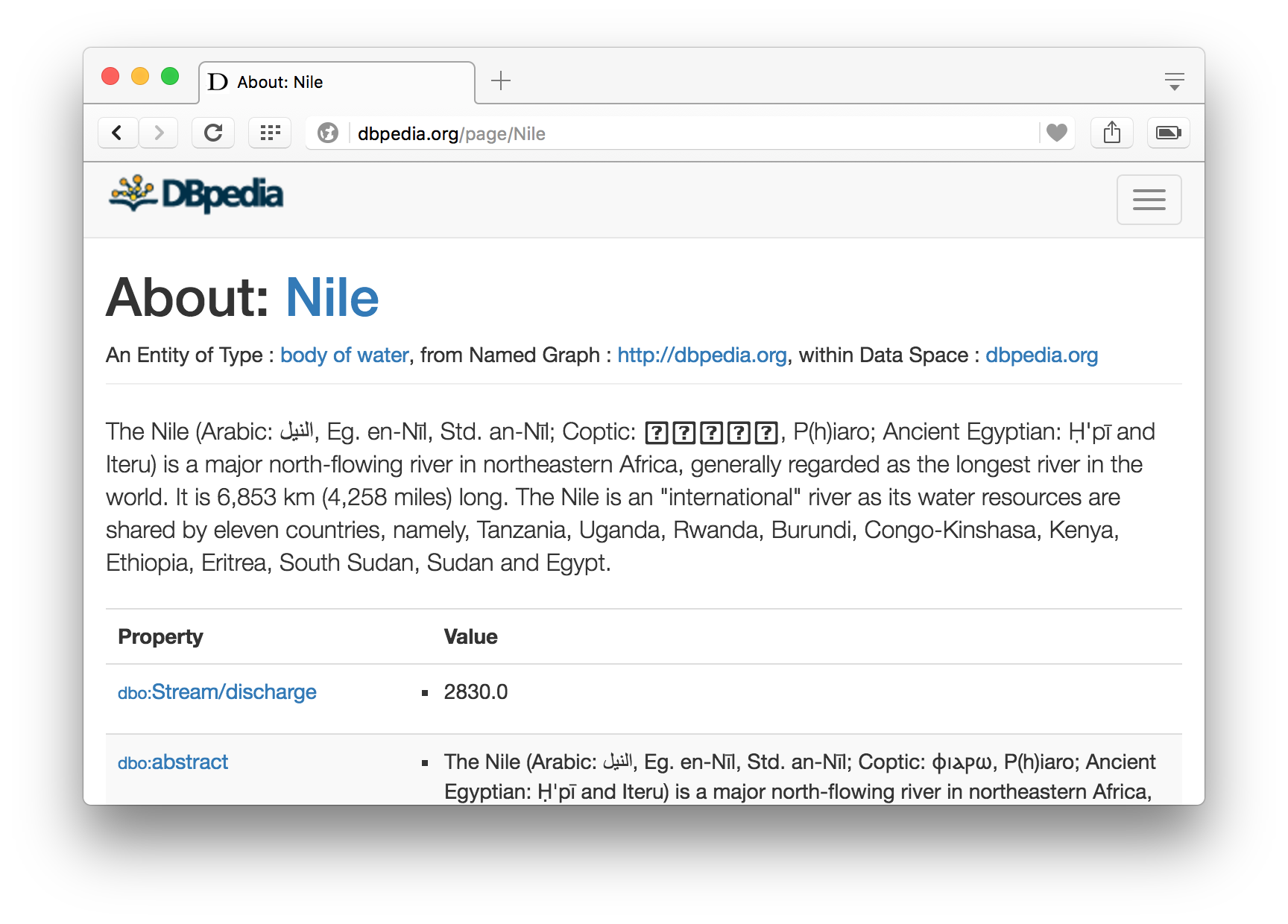 Another use case: Measurements
What does this mean?
dbr:Nile    dbp:length   "6853"^^xsd:integer
We can click on dbp:length to see its definition
dbp:length   rdf:type     rdf:Property .
dbp:length   rdfs:label  "Length"@en  .
Unfortunately, the definition doesn’t specify the unit of measurement. 
Another use case: Measurements
What does this mean?
dbr:Nile    dbp:length   "6853"^^xsd:integer
Measurements typically have a numeric value and a unit
Weight: 2.4 pounds vs. 2.4 kilograms
Length: 5 miles vs. 5 kilometers
Price: 29.00 in US Dollars vs. 21.16 Euro
Time: 30 years vs. 3 milliseconds
We can use a bnode to represent a measurement as a pair with a value and unit
Measurements
Nile
What does this mean?
dbr:Nile  dbp:length  _:1 .
_:1 rdf:type ex:Measure .
_:1 rdf:value ”6853"^^xsd:integer .
_:1  un:units dbr:Kilometre .


The RDF namespace has a value property but assigns no specific meaning to it
ex:Measure
dbp:length
rdf:type
rdf:value
un:unit
dbr:Kilometre
6853
Serialization
RDF Serialization
Abstract model for RDF is a graph
Serialize as text for exchange, storage, viewing and editing in text editors
The big three
XML/RDF – the original
Ntriples – simple, but verbose; good for processing
Turtle – compact, easy for people to read and write
Special formats
Trig – a format for named graphs
RDFa – embed RDF in HTML attributes
JSON-LD – RDF statements as a JSON object
XML encoding for RDF
<rdf:RDF xmlns:rdf="http://www.w3.org/1999/02/22-rdf-syntax-ns#"
    xmlns:dc="http://purl.org/dc/elements/1.1/"
    xmlns:bib="http://daml.umbc.edu/ontologies/bib/">
<rdf:Description about="http://umbc.edu/~finin/talks/idm02/">
  <dc:title>Intelligent Information Systems on the Web </dc:Title>
  <dc:creator>
    <rdf:Description >
      <bib:name>Tim Finin</bib:Name>
      <bib:email>finin@umbc.edu</bib:Email>
      <bib:aff resource="http://umbc.edu/" />
    </rdf:Description> 
  </dc:creator>
</rdfdescription>
</rdf:RDF>
RDF/XML is a W3C
Standard widely used for storage and exchange

Being supplanted by other forms

Complex and confusing so we won’t spend time on it
Ntriples
Good for ingesting into a program or store
Sequence of triples each terminated with a “.”
URIs encased in angle brackets; no QNames; literals in double quotes
Trivial to parse/generate; common download format for RDF datasets (e.g., DBpedia)
Uses lots of characters due to repeated URLs, but compresses well
W3C Specification
<http://example.org/Turing><http://www.w3.org/1999/02/22-rdf-syntax-ns#type> <http://xmlns.com/foaf/0.1/Person> .
<http://example.org/Turing> <http://xmlns.com/foaf/0.1/name> "Alan Turing" .
<http://www.w3.org/2001/sw/RDFCore/ntriples/> <http://xmlns.com/foaf/0.1/mbox> <mailto:alan@turing.org> .
Turtle
Ntriples ⊂ Turtle ⊂ N3
Compact, easy to read and write and parse
Qnames, [ ] notation for blank nodes, ; and ,
@prefix rdf: <http://www.w3.org/1999/02/22-rdf-syntax-ns#> .
@prefix dc: <http://purl.org/dc/elements/1.1/> .
@prefix foaf: <http://xmlns.com/foaf/0.1/> .

<http://www.w3.org/TR/rdf-syntax-grammar>
  dc:title "RDF/XML Syntax Specification (Revised)" ;
  dc:creator [ foaf:name "Dave Beckett";
                     foaf:mbox <mailto:dave@beckett.org> ,                                        <mailto:dbeck@gmail.com>                    ] .
Some details
@PREFIX lines define namespace abbreviations
Basic pattern is
Subj pred1 value1;
         pred2 value2;
         pred3 value3, value4 .
Special notation for the rdf:type predicate
:john a foaf:Person; foaf:name "John Smith" .
Special notation for anonymous bnodes
:john foaf:knows [ a foaf:Person; foaf:nick "Bob" ].
Notation3 or N3
N3 was an early turtle-like notation developed by Tim_Berners Lee himself
Included support for inference rules
See CWM for software
Never became a recommended W3C standard
Some of its features were problematic for OWL
Supplanted by Turtle
Try…
RDF examples: http://bit.ly/691rdf
Simple.ttl
# A simple Turtle example 

@prefix foaf: <http://xmlns.com/foaf/0.1/> .
@prefix : <#> .

:john a foaf:Person;
  foaf:gender "Male";
  foaf:name "John Smith", "Johnny Smith";
  foaf:knows :mary,
             [a foaf:Person;
                foaf:mbox <mailto:mary.smith@gmail.com>] .

:mary a foaf:Person; 
      foaf:name "Mary Smith" .
Notation translation
Most modern Semantic Web software can read and write input in the three major serialization notations
E.g., Protégé, Jena, Sesame, …
There are also simple programs that can convert between them
rdf2rdf is a good example
Written in Java
Reification
Reification
Sometimes we wish to make statements about other statements
E.g., to record provenance data, probability, or to assert :john :believes { :mary :loves :john }
We must be able to refer to a statement using an identifier
RDF allows such reference through a reification mechanism which turns a statement into a resource
Reify
Etymology: Latin res thing
Date: 1854
To regard (something abstract) as a material or concrete thing
Wikipedia: reification (computer science)
Reification is the act of making an abstract con-cept or low-level implementation detail of a pro-gramming language accessible to the program-mer, often as a first-class object. For example,
The C programming language reifies the low-level detail of memory addresses.
The Scheme programming language reifies continua-tions (approximately, the call stack).
In C#, reification is used to make parametric polymor-phism implemented as generics a first-class feature of the language.
…
Reification Example
:949352 uni:name “Grigoris Antoniou” .
reifies as
[a rdf:Statement;    rdf:subject: :949352    rdf:predicate uni:name;    rdf:object “Grigoris Antoniou” ] .
Reification Example
<rdf:Description rdf:about="#949352”>
  <uni:name>Grigoris Antoniou</uni:name>
</rdf:Description>
reifies as
<rdf:Statement rdf:ID="StatementAbout949352">
  <rdf:subject rdf:resource="#949352"/>
  <rdf:predicate rdf:resource="http://example.org/uni-ns#name"/>
  <rdf:object>Grigoris Antoniou</rdf:object>
</rdf:Statement>
Another reification example
“Alice suspects that Bob loves Carol”
@prefix ep: <http://example.com/epistimology>
@prefix rdf: <http://www.w3.org/1999/02/22-rdf-syntax-ns#>.
@prefix xsd: http://www.w3.org/2001/XMLSchema
:bob :loves :carol .
[:alice ep:believes
   [a rdf:Statement;
     rdf:subject :bob;
     rdf:predicate :loves;
     rdf:object :carol;
     ex:certainty “0.50”^^xsd:integer]
Reification
rdf:subject, rdf:predicate & rdf:object allow us to access the parts of a statement
The ID of the statement can be used to refer to it, as can be done for any description
We write an rdf:Description if we don’t want to talk about a statement further
We write an rdf:Statement if we wish to refer to a statement
Containers
Container Elements
RDF has some vocabulary to describe collections of things and make statements about them
E.g., we may wish to talk about the courses given by a particular lecturer 
The content of container elements are named rdf:_1, rdf:_2, etc. 
Alternatively rdf:li
Containers seem a bit messy in RDF, but are needed
:john :teaches [a rdf:Bag; rdf:li :cmsc201, :cmsc202, cmsc345 .] .
Three Types of Container Elements
rdf:Bag an unordered container, allowing multiple occurrences 
e.g., members of the faculty, documents in a folder
rdf:Seq an ordered container, which may contain multiple occurrences
e.g., modules of a course, items on an agenda, alphabetized list of staff members
rdf:Alt a set of alternatives
e.g., the document home site and its mirrors, translations of a document in various languages
Example for a Bag
Let’s describe a course with a collection of students
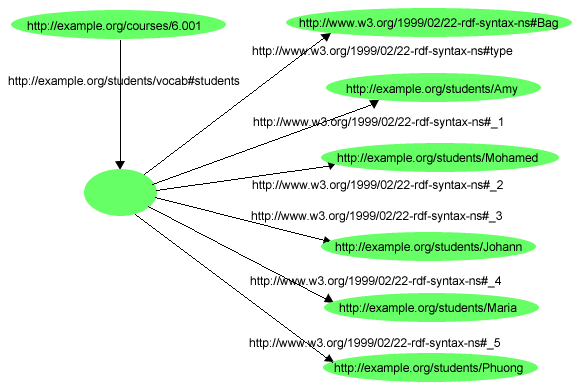 Example for a Bag
@prefix rdf: <http://www.w3.org/1999/02/22-rdf-syntax-ns#>.
@prefix s:   <http://example.org/students/vocab#>.
<http://example.org/courses/6.001>
    s:students [
        a rdf:Bag;
        rdf:_1 <http://example.org/students/Amy>;
        rdf:_2 <http://example.org/students/Mohamed>;
        rdf:_3 <http://example.org/students/Johann>;
        rdf:_4 <http://example.org/students/Maria>;
        rdf:_5 <http://example.org/students/Phuong>.
    ].
Example for Alternative
<uni:course rdf:ID="CIT1111"
		uni:courseName="Discrete Mathematics">
	<uni:lecturer>
		<rdf:Alt>
			<rdf:li rdf:resource="#949352"/>
			<rdf:li rdf:resource="#949318"/>
		</rdf:Alt>
	</uni:lecturer>
</uni:course>
Rdf:ID Attribute for Container Elements
<uni:lecturer rdf:ID="949318"  
			uni:name="David Billington">
	<uni:coursesTaught>
		<rdf:Bag rdf:ID="DBcourses">
			<rdf:_1 rdf:resource="#CIT1111"/>
			<rdf:_2 rdf:resource="#CIT3112"/>
		</rdf:Bag>
	</uni:coursesTaught>
</uni:lecturer>
Bags and Seqs are never full!
RDF’s semantics is “open world”, so…
Not possible ”to close” the container, to say: “these are all elements, there are no more”
RDF is a graph, with no way to exclude the possibility that there is another graph somewhere describing additional members
Lists are collections with only the specified members mentioned.
Described using a linked list pattern via:
rdf:List, rdf:first, rdf:rest, rdf:nil
Open vs. closed world semantics
Reasoning systems make a distinction between open and closed world semantics
OWS: being unable to prove that something is true or false says nothing about its veracity
CWS: what cannot be proven to be true is false
Default model for  Semantic Web is OWS
This was a design decision made early on
Open vs. closed world semantics
Classical logic uses Open World Semantics
Being unable to prove P=NP doesn’t convince us that it’s false
Database systems typically assume CWS
The DB includes all trains between NYC and DC
Prolog’s unprovable operator (not or \+) supports CWS
flys(x) :- bird(x), \+ flightless(x).
flightless(x) :- penguin(x); ostrich(x); emu(x).
Some systems let us specify for which predicates we have complete knowledge and for which we don’t
If UMBC’s DB doesn’t list you as registered for CMSC691, you are not registered
UMBC’s DB system knows some of your minors but not all
RDF Lists
An ordered list of the three students in a class
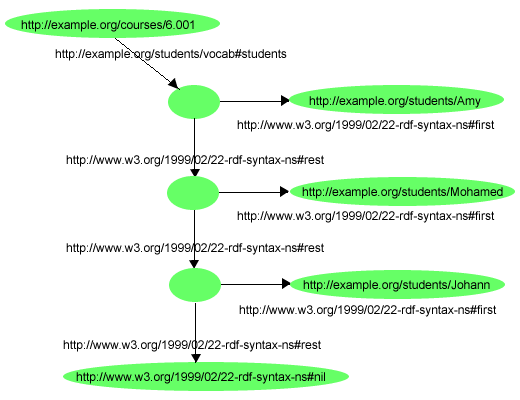 RDF Lists
@prefix rdf: <http://www.w3.org/1999/02/22-rdf-syntax-ns#>.
@prefix s:   <http://example.org/students/vocab#>.

<http://example.org/courses/6.001>
  s:students
  [a rdf:List;
   rdf:first <http://example.org/students/Amy>;
   rdf:rest [a rdf:list
             rdf:first <http://example.org/students/Mohamed>;
             rdf:rest [a rdf:List;
                             rdf:first <http://example.org/students/Johann>;
                             rdf:rest rdf:nil ] ] ] .
RDF Lists
Turtle has special syntax to represent lists:

@prefix rdf: <http://www.w3.org/1999/02/22-rdf-syntax-ns#>.
@prefix s:   <http://example.org/students/vocab#>.

<http://example.org/courses/6.001>
    s:students (
        <http://example.org/students/Amy>
        <http://example.org/students/Mohamed>
        <http://example.org/students/Johann>
    ).
Critique of RDF
RDF Critique: Properties
Properties are special kinds of resources 
Properties can be used as the object in an object-attribute-value triple (statement)
Defined independent of resources
This possibility offers flexibility
But it is unusual for modelling languages and OO programming languages
It can be confusing for modellers
RDF Critique: Binary Predicates
RDF uses only binary properties
This is a restriction because often we use predicates with more than two arguments
But binary predicates can simulate these
Example: referee(X, Y, Z) 
X is the referee in a chess game between players Y and Z
RDF Critique: Binary Predicates
We introduce:
a new auxiliary resource chessGame
the binary predicates ref, player1, and player2
We can represent referee(X,Y,Z) as:
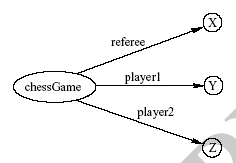 RDF Critique: Reification
The reification mechanism is quite powerful 
It appears misplaced in a simple language like RDF
Making statements about statements introduces a level of complexity that is not necessary for a basic layer of the Semantic Web
Instead, it would have appeared more natural to include it in more powerful layers, which provide richer representational capabilities
RDF Critique: Graph Representation
The simple graph or network representation has more drawbacks
Linear languages introduce ways to represent this with parentheses or a way to represent a block structure
Scoping, for example, is clumsy at best in RDF
believe(john, and (love(bob, carol), love(carol, bob))
Some of these are addressed through the notion of a named graph in RDF
RDF graph model is simple
RDF’s graph model is a simple one
Neo4J is a popular graph database where both nodes and links can have properties
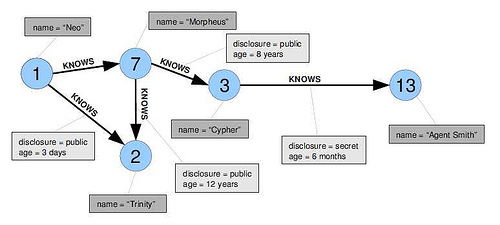 RDF Critique: Summary
RDF has its idiosyncrasies and is not an optimal modeling language but
It is already a de facto standard 
It has sufficient expressive power 
Reasonable foundation on which to build
Using RDF offers the benefit that information maps unambiguously to a model
Conclusion
Topics
Basic concepts of RDF
Resources, properties, values, statements, triples
URIs and URIrefs
RDF graphs
Literals, qnames
Vocabularies and modeling
Vocabularies
Blank nodes, data modeling, types, reification
Lists, bags, collections
Serialization of RDF graphs
XML, Turtle, Ntriples
Critique of RDF